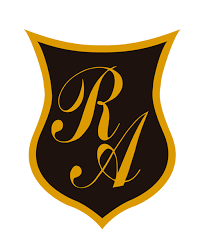 Ángulos y su clasificación
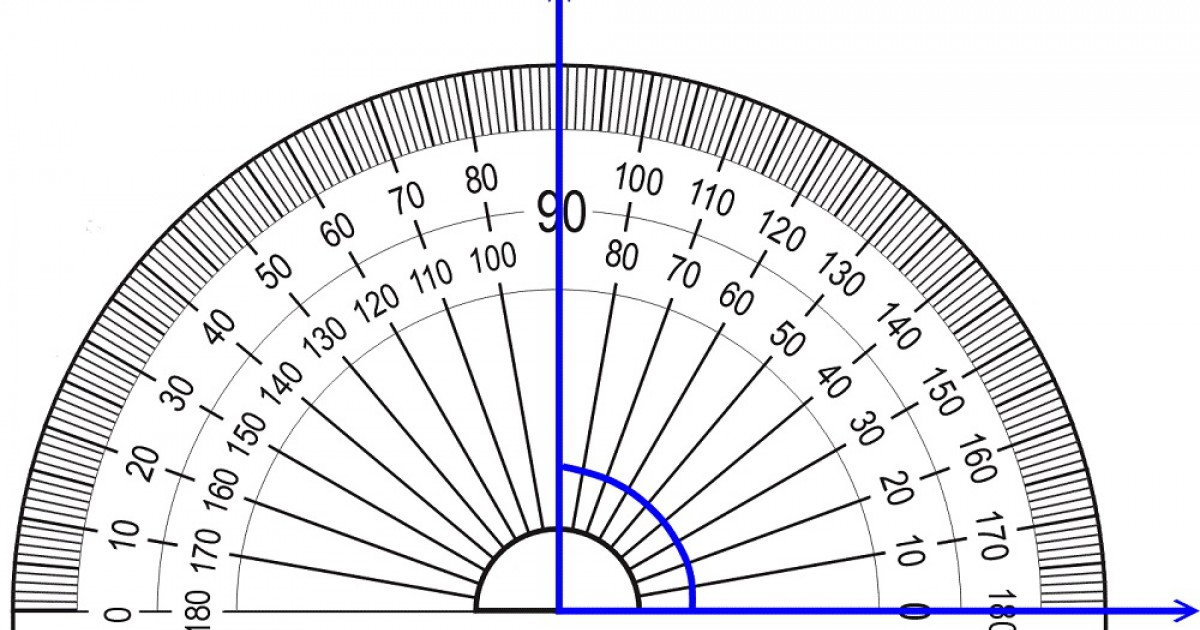 Programa de Integración escolar.
Tipos de ángulos
Un ángulo agudo mide
menos de 90 grados.

Un ángulo obtuso mide
más de 90 grados.

Un ángulo recto mide
exactamente 90 grados.
Si	este	ángulo es agudo, ¿cuánto  puede medir?
20°

120°

90°
¿Qué tipo de ángulo es el más frecuente  en este edificio?
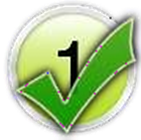 Recto
Obtuso  Agudo
La aguja de las horas forma un ángulo con la  de los minutos. ¿De qué tipo de ángulo se trata?
Obtuso
Recto  Agudo
Dibuja un ángulo obtuso en el cuadro.
Rodea los ángulos obtusos con un círculo rojo, los agudos
con un círculo verde y los rectos con un círculo azul.
Relaciona cada tipo de ángulo con el  dibujo correspondiente.
Obtuso
Agudo
Recto
Convierte cada línea en un ángulo agudo o un  ángulo obtuso antes de que se agote el tiempo.

Obtuso
Agudo
Buen trabajo !
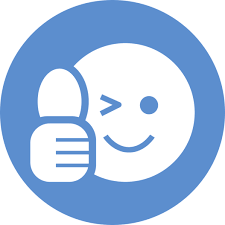